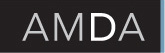 AMDA Salary, Training, Bonus & Retention SurveyA Presentation At AMDA 2013 Chicago
Lynne LaMarca Heinrich  |  Senior Consultant & Principal 

Penny Hunt |  Senior Consultant

Devin Matias |  Consultant


May  2013
AMDA Salary Survey - Goals:
Salaries for museum development staff with the capability to analyze by:
Type and geographic region
Institutional revenue and expense
Campaign status
Full ranges and averages

Challenges and successful tactics in retaining staff
Variations in bonus pay structures and training programs
Issues of importance, related to job satisfaction, for Chief Development Officers
Methodology
The total survey response rate of 29.9%, is significantly higher than our average survey response rate.

49 completed surveys – from 44 members and 5 potential members.

Invitations were deployed to 178 email addresses, with a bounce rate of 6.2% (11 emails).
Methodology
Participants, by museum type:
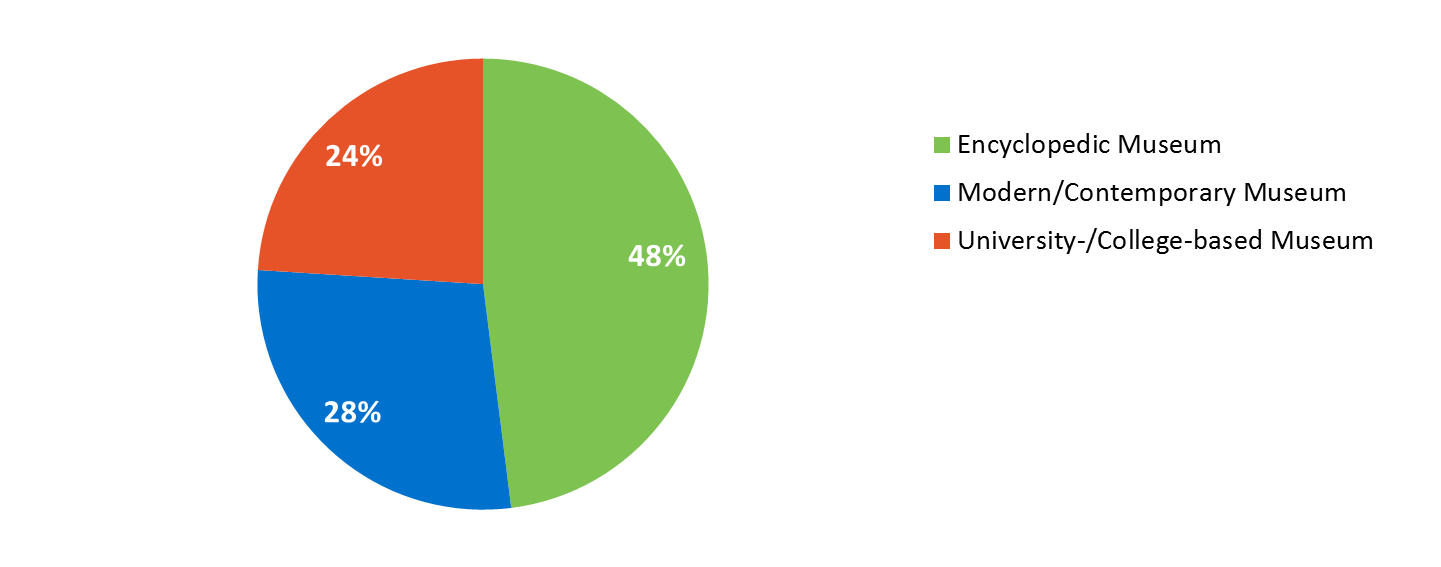 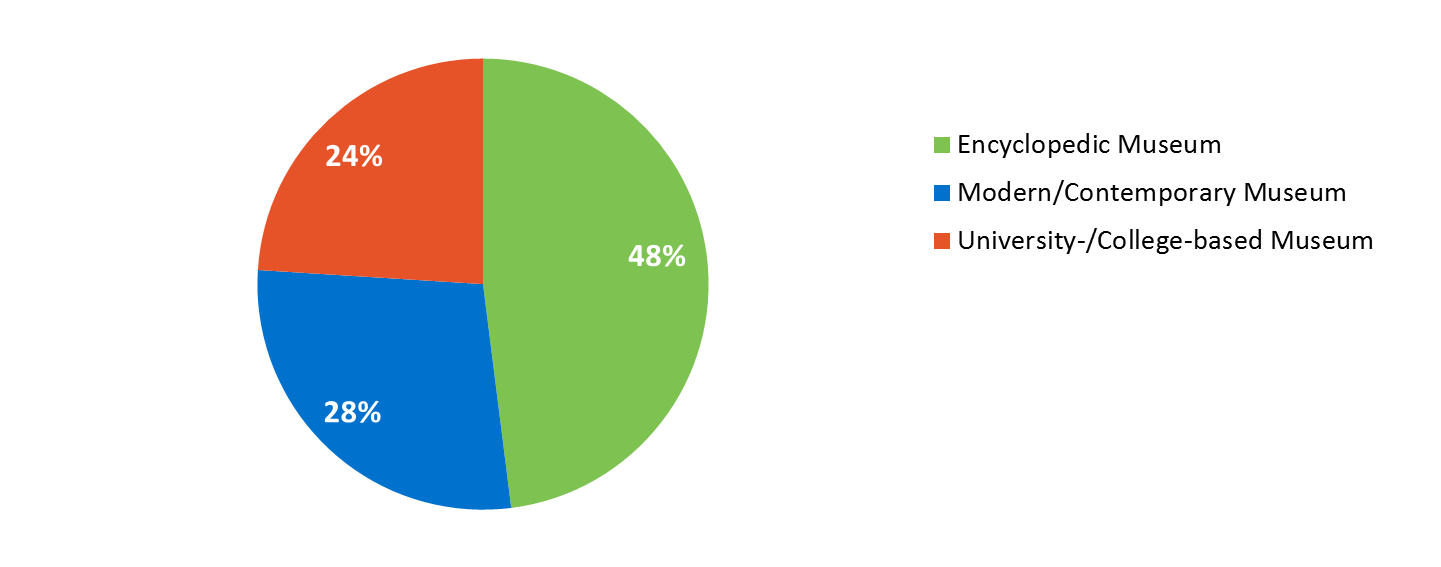 Methodology
Participants, by region:
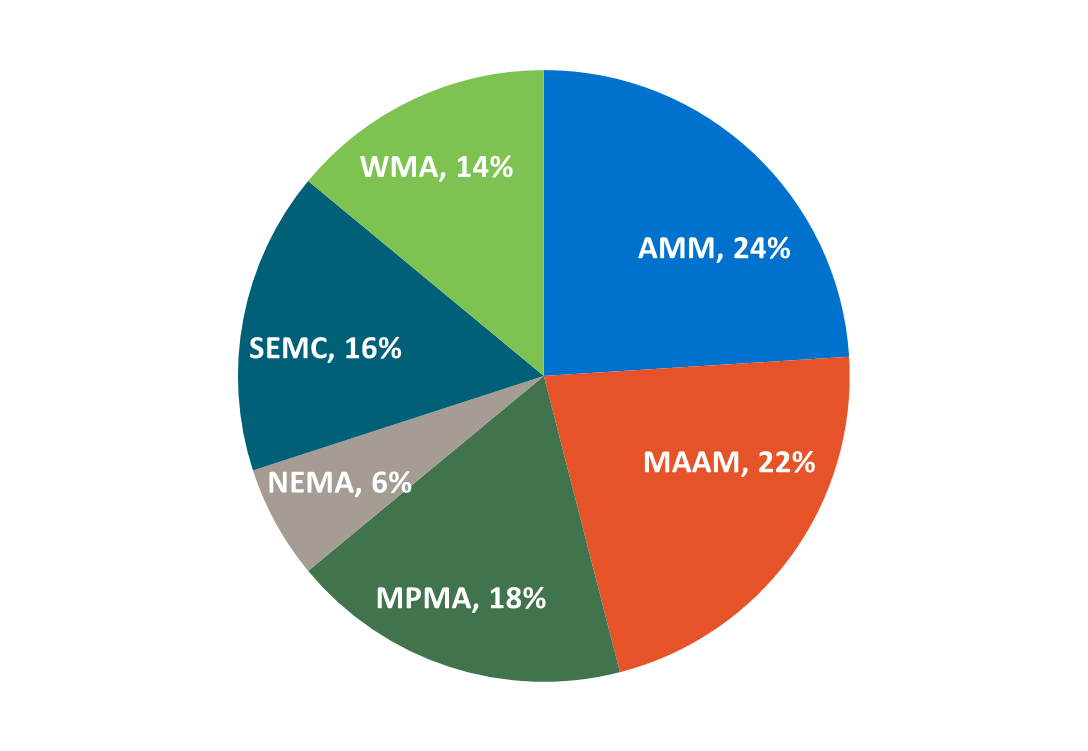 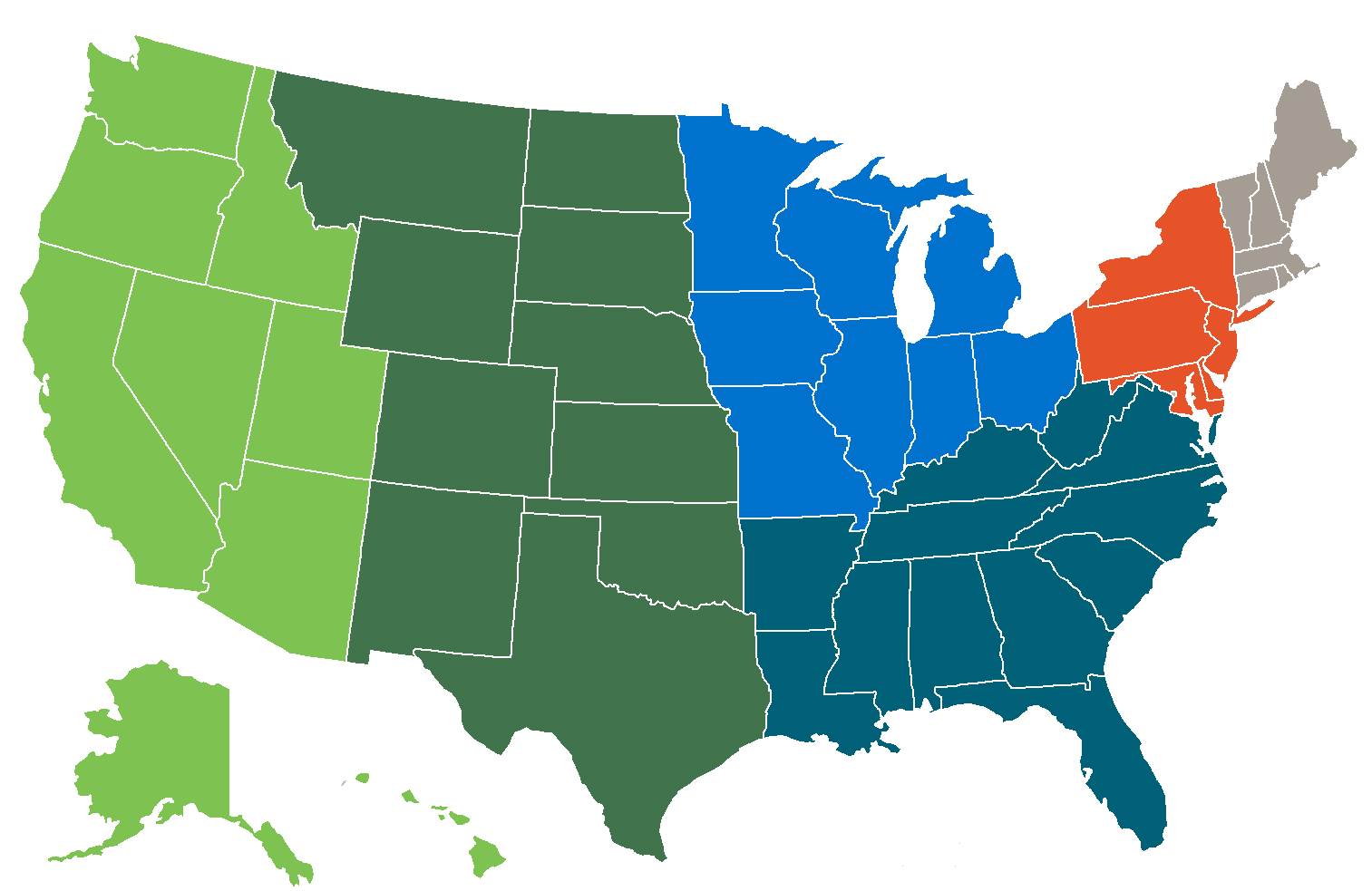 Association of Midwest Museums (AMM) 	 New England Museum Association (NEMA)
Mid-Atlantic Association of Museums (MAAM) 	 Southeastern Museums Conference (SEMC) 
Mountain Plains Museums Association (MPMA) Western Museums Association (WMA)
Methodology
Participants, by total revenue:
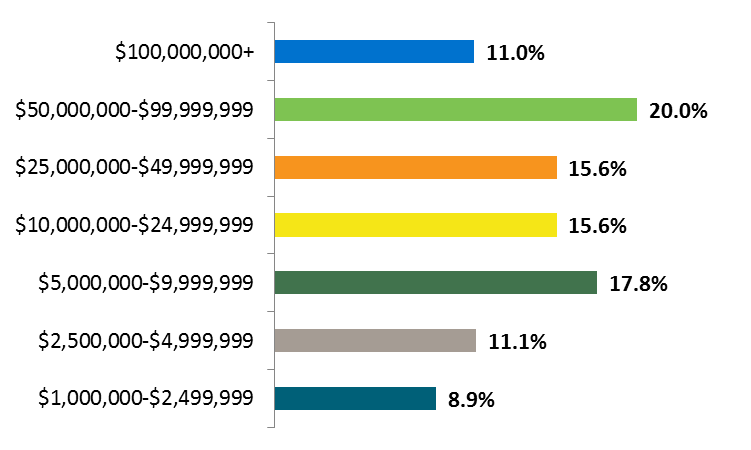 Methodology
Participants, by campaign status:
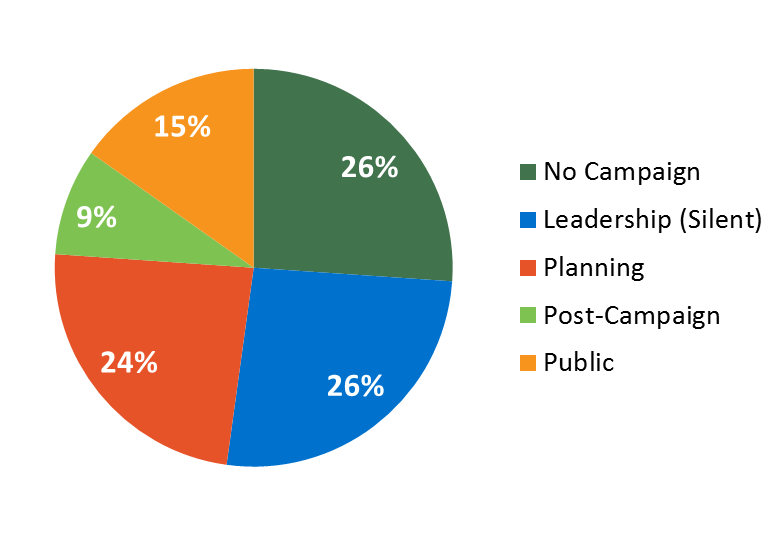 65% of participants are actively planning or managing a capital campaign
Participants
Akron Art Museum
The Barnes Foundation
Blanton Museum of Art
University of Texas, Austin
Brooklyn Museum
The Cleveland Museum of Art
Columbia Museum of Art
The Columbus Museum of Art
Crystal Bridges Museum of American Art
Davis Museum
Wellesley College
Dayton Art Institute
Eli and Edythe Broad Art Museum
Michigan State University
Florence Griswold Museum
Hammer Museum 
UCLA
Harn Museum of Art
University of Florida
High Museum of Art
Hunter Museum of American Art
Indianapolis Museum of Art
The J. Paul Getty Trust
Joslyn Art Museum
LACMA
Madison Museum of Contemporary Art
McNay Art Museum
Michael C. Carlos Museum 
Emory University
Museum of Contemporary Art, Chicago
Museum of Contemporary Art, Denver
Participants
The Museum of Fine Arts, Houston
Museum of New Mexico Foundation
The Nasher Museum of Art 
Duke University
National Museum of Women in the Arts
New Museum
The Noguchi Museum
Peabody Essex Museum
Philadelphia Museum of Art
Philip and Muriel Berman Museum of Art 
Ursinus College
The Renaissance Society
Saint Louis Art Museum




Seattle Art Museum
Smart Museum of Art
University of Chicago
Spencer Museum of Art
University of Kansas
University of Michigan Museum of Art
Utah Museum of Fine Arts
Vancouver Art Gallery
Vero Beach Museum of Art
Virginia Museum of Fine Arts
Walker Art Center
The Walters Art Museum
Whitney Museum of American Art
Yale Center for British Art
Yale University Art Gallery
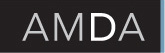 Salary Comparisons: Chief Development Officers
Advancement vs. Development
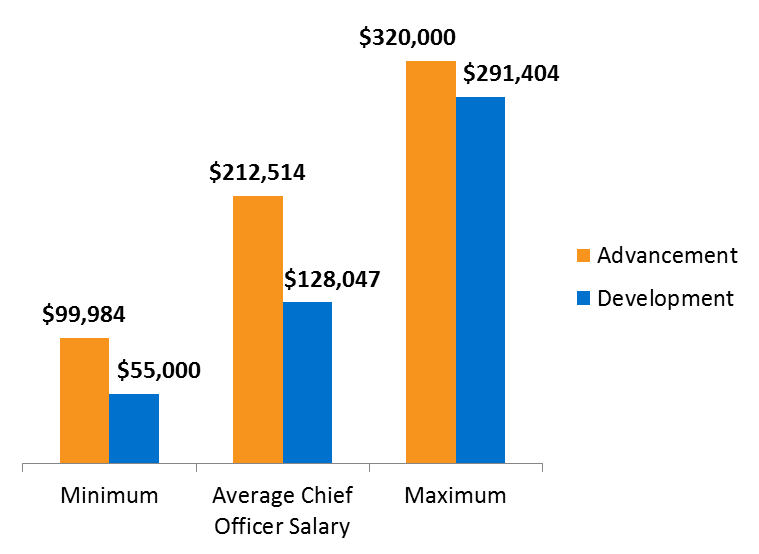 Average drop-off from top salary to second-highest: 	40%

Average drop-off from top salary to third-highest: 	55%
Average Salaries by Museum Revenue
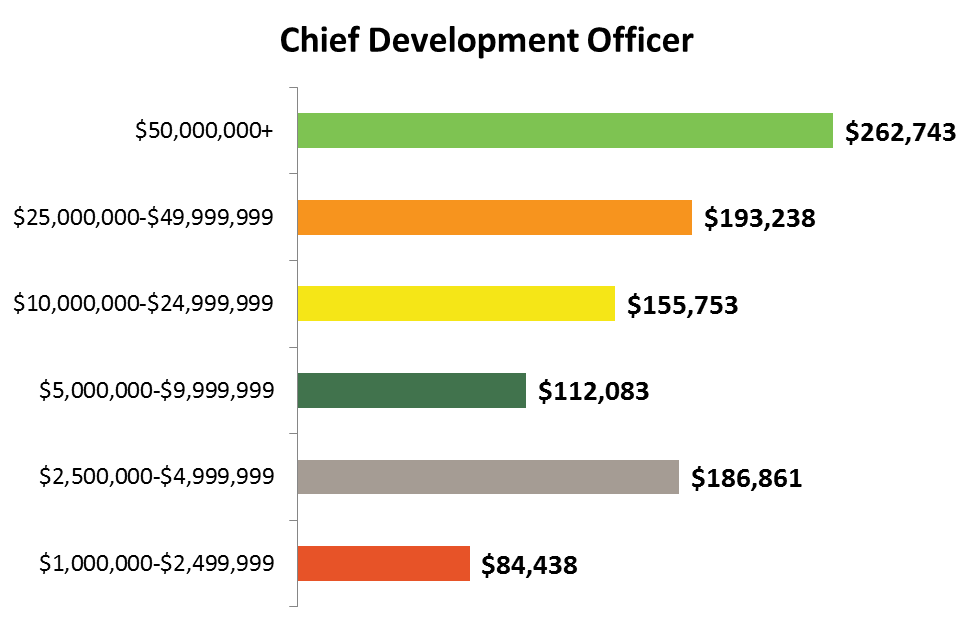 Range

$197,000 - $320,000

$114,785 - $291,404

$128,750 - $180,000

$63,000 - $162,000

$62,500 - $90,000


$55,000 - $98,500
Average Salaries by Museum Type
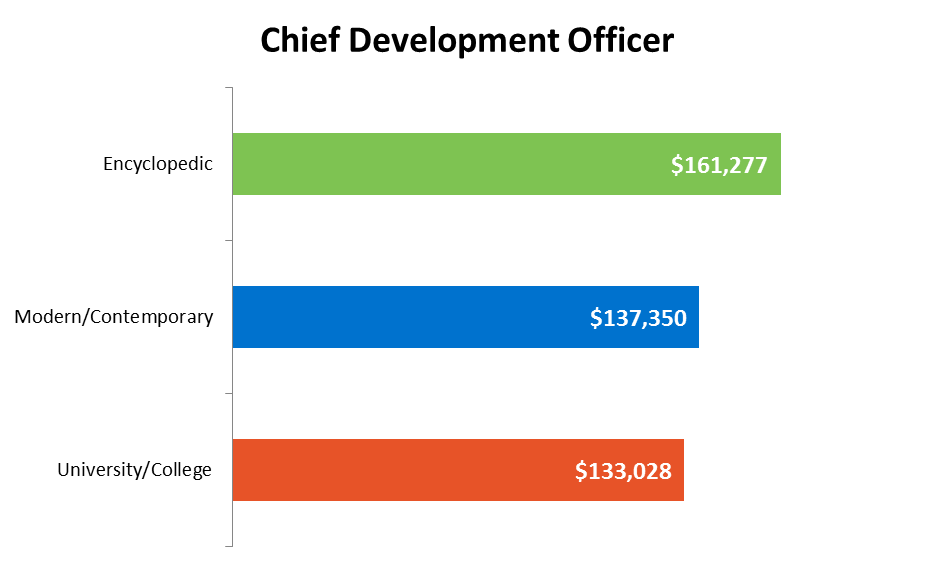 Range


$62,500 
- $320,000





$55,000 - $291,404





$56,000 - $250,000
Average Salaries by Region
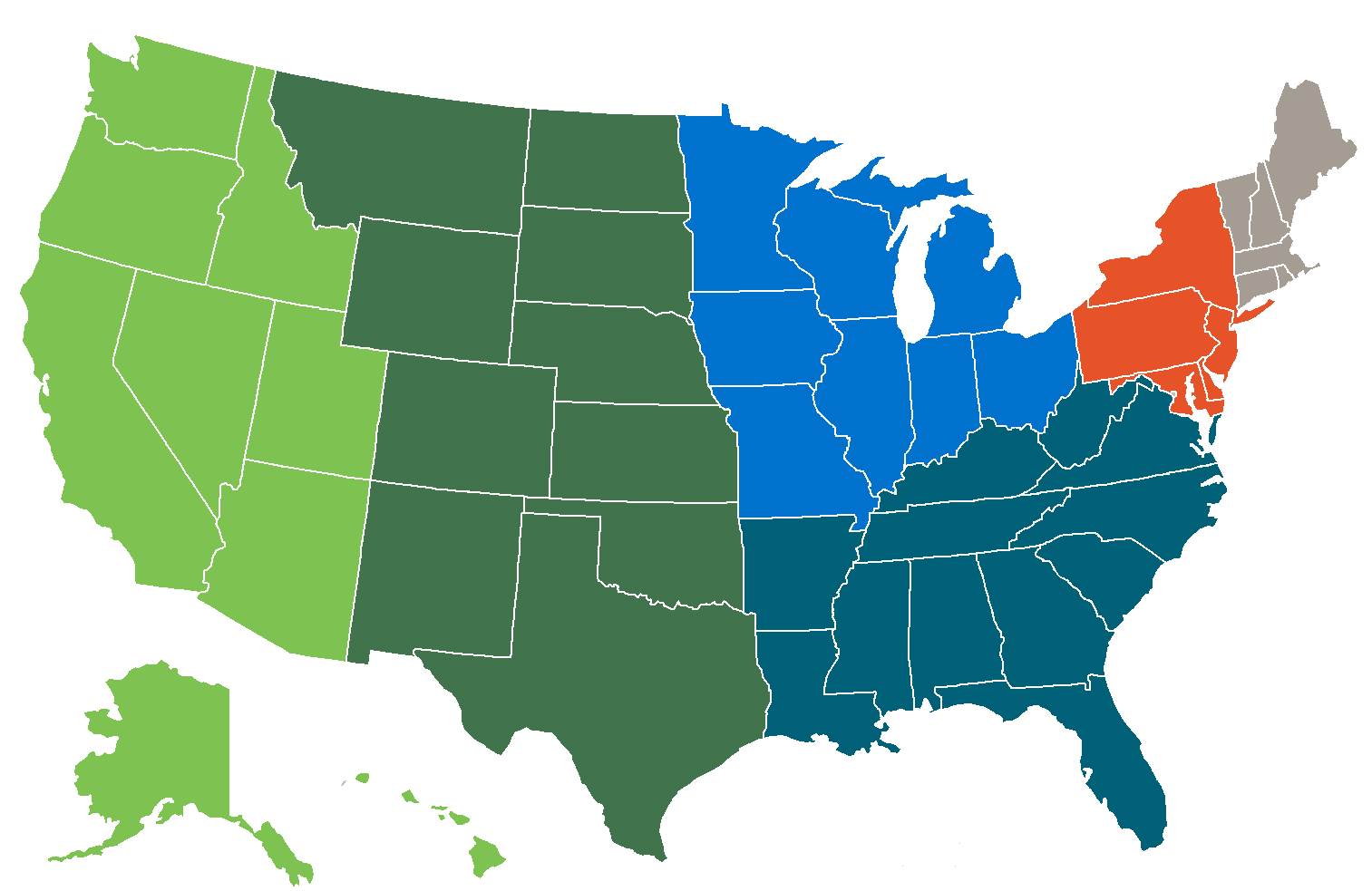 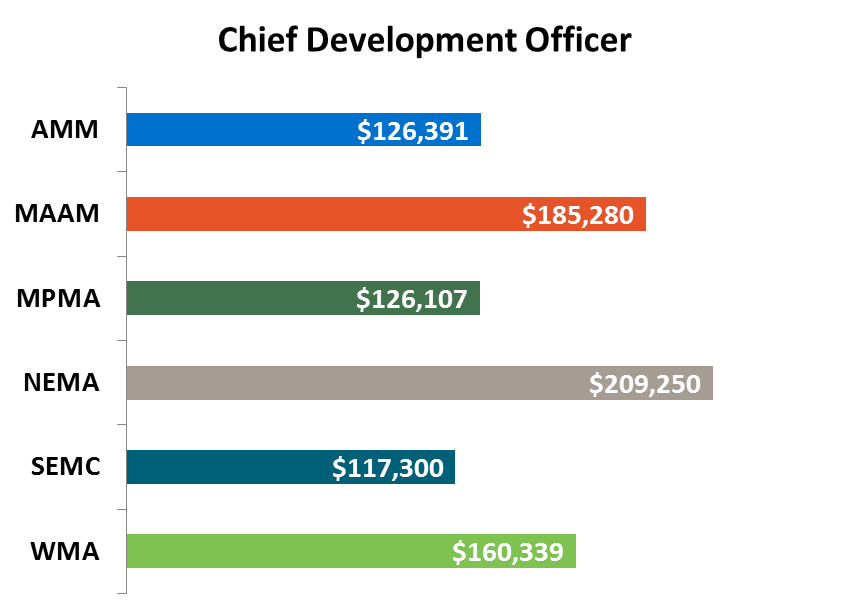 Association of Midwest Museums (AMM) 	 New England Museum Association (NEMA)
Mid-Atlantic Association of Museums (MAAM) 	 Southeastern Museums Conference (SEMC) 
Mountain Plains Museums Association (MPMA) Western Museums Association (WMA)
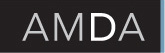 Chief Development Officers: Overall Job Satisfaction
CDO Responses: Job Satisfaction 47 of 49 Respondents
Level of Board Involvement in Fundraising
“Moderately Involved”	=	32
“Not Involved”		=	7
“Very Involved”		=	5
“NA”			=	3

Largest Source of Stress
Long hours, unrealistic expectations
No pay raises
Building a culture of philanthropy – Board, Director
Pull between day to day management and front line fundraising
CDO Responses: Job Satisfaction, continued
How to Improve Job Satisfaction?
Right-sized job responsibilities
Realistic expectations
Clarity around mission, priorities
Stronger Director and Board leadership
“Better pay” = #2
Talent Development
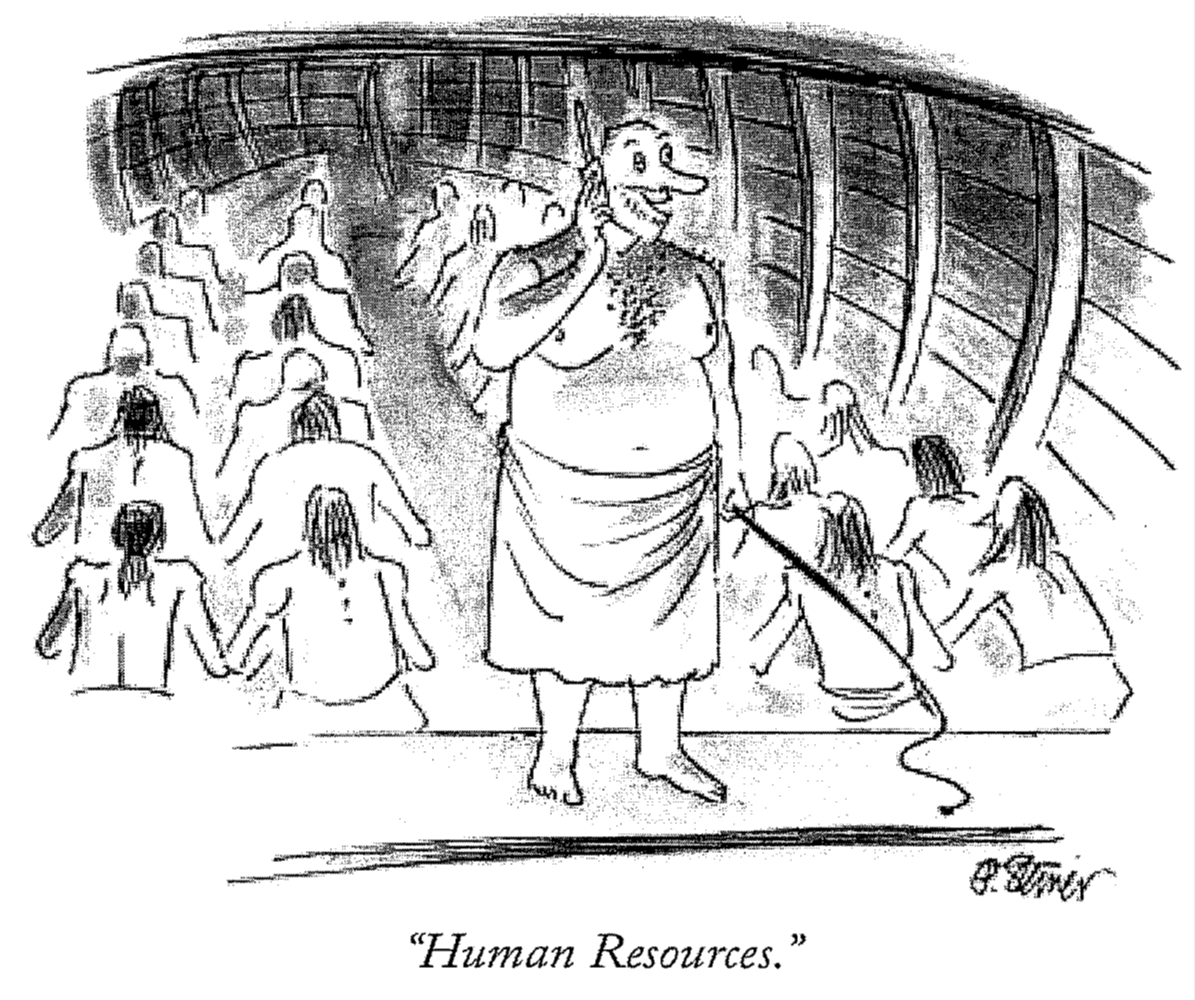 Strategic Talent Development
Who should we be developing?
Creating team vs. singling out stars


Defining truly stellar performance and potential


Public or privately identified?
Understanding star performers’ motivations
It’s not always money

Have you asked them?

		Surveys
		Reverse performance evaluation
		Employee satisfaction committee

“Work/Life Balance”
Generational Differences
Paying dues?



Role of work in overall lifestyle



Job serves employee, not vice versa
Incentives – Financial and Non-Financial
Know your market

Incentive plans

What has value, but not a price?

Enlist your colleagues

The significance of quarter points
Individual Professional Development Plans
Using the donor life cycle
Identification
	
	Who might we solicit?
	
				Who would we like to retain?

Qualification
	
	Who might give?
	
				Who would stay?
Using the donor life cycle
Cultivation

	Working together to create meaningful engagement
	
				Working together to plan meaningful 				future

Solicitation
	
	Committing to the project
	
				Committing to the partnership
Using the donor life cycle
Stewardship

	Continued commitment to implementation
	
				Continued commitment to 					implementation
Your Own Path